Sales Management Association Webcast
Calibri Light 18 pt. bold
This is the Name of the Webcast
Constantia 48 pt.
13 October 2016
Calibri Light 14 pt
Some Lady
Chief Executive Officer
Anycoslady@anyco.com
Some Guy
Vice President Marketing 
Random Companylsguy@random.com
Bob Kelly
ChairmanSales Management Associationrjkelly@salesmanagement.org
All Presenter info is Calibri 18 pt. with the persons name Bold
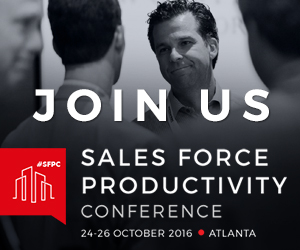 15 – 17 OCTOBER 2018      ATLANTA
2
Today’s Speakers [Add alpha by last name, left to right]
Constantia 32 pt.
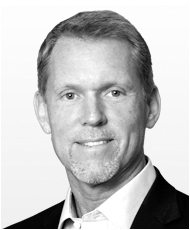 Some Lady
Bob Kelly
Guy Somers
Vice President Marketing
Chairman
Chief Executive Officer
Anyco
Sales Management Association
Whatco
All Presenter info is Calibri Light 18 pt. with the persons name Bold
slady@anyco.com
rjkelly@salesmanagement.org
someguy@whatco.com
3
Sales Management Association Webcast
This is the Name of the Webcast
This is the same as the first slide.
13 October 2016
Some Lady
Chief Executive Officer
Anycoslady@anyco.com
Some Guy
Vice President Marketing 
Random Companylsguy@random.com
Bob Kelly
ChairmanSales Management Associationrjkelly@salesmanagement.org
Slide title
Here is some text in a list of bullet points
Some more text in a second bullet point
5
This is a section divider slide that has some text here
Another Slide Title With Some Sample Charts
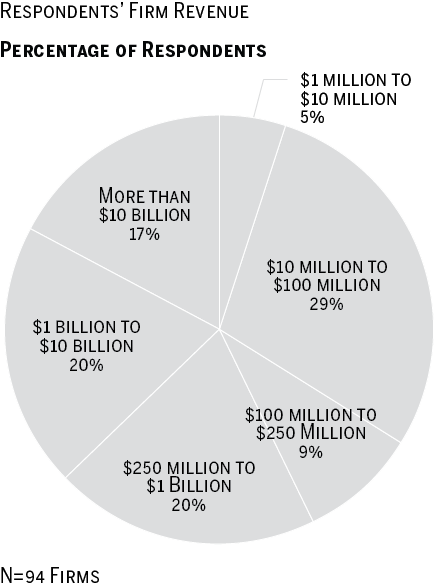 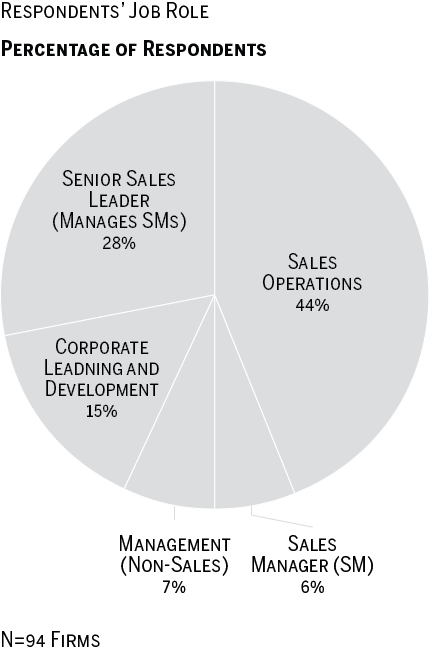 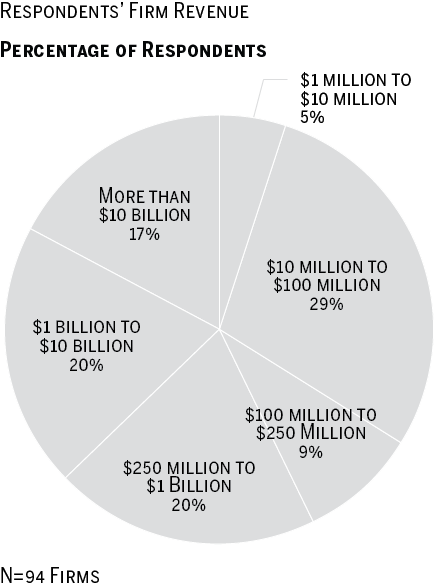 7
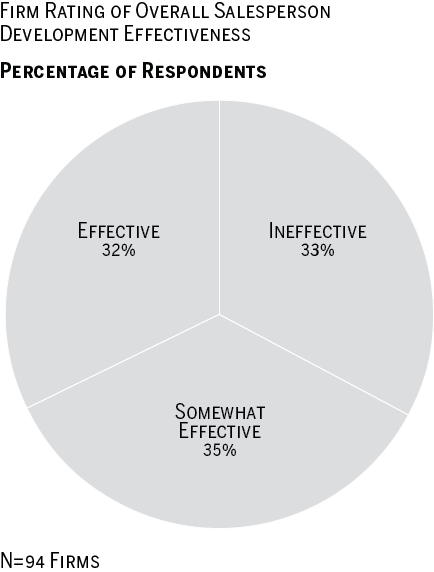 This is a headline that is put next to a single chart
Training Effectiveness
8
Another Headline Slide. OK to Ditch This Heading
“So here’s another thing. Fifty-percent of people say they are concerned about hiscupuquit.”
9
A Table It’s a Wide One
Objections, Competitive, Deal Plays/ Strategy, Product Marketing, Case Studies, Industry Specific News, Field Events
10
A Simpler Table
11
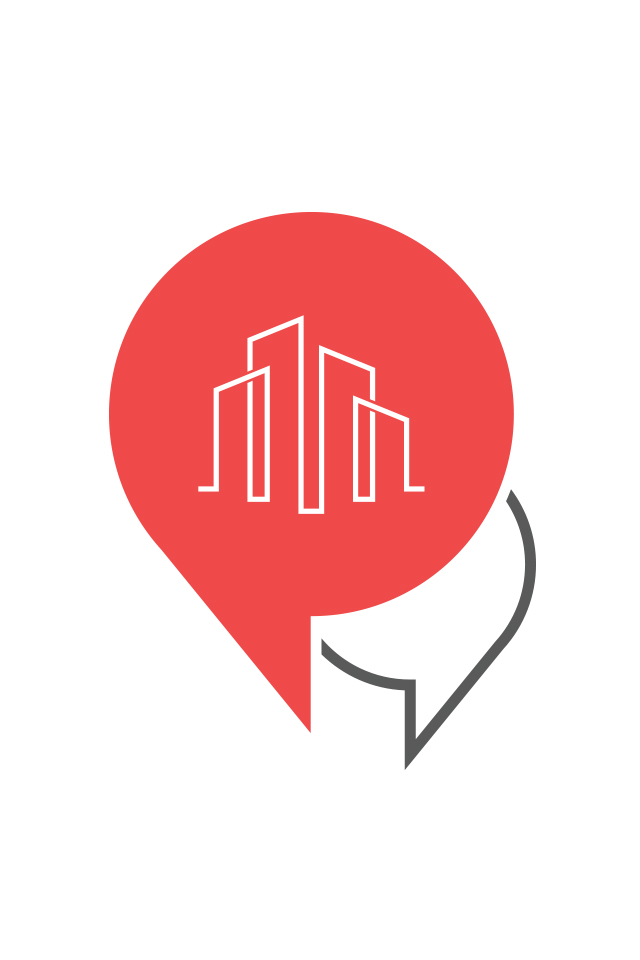 This is a question. It appears on a slide like this when we know we’ll ask it in advance (also used in post production for audience-generated questions)
How Does Training Become More Nimble?
12
Your Questions [add panelists left to right by last name]
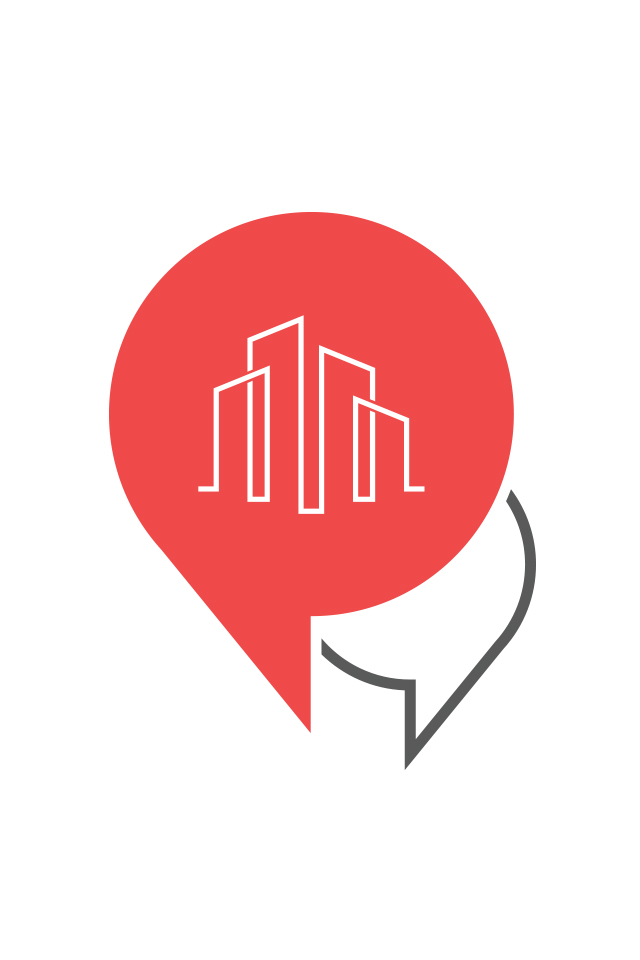 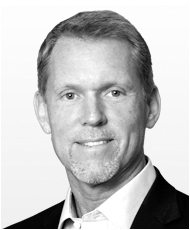 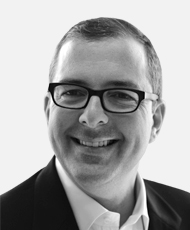 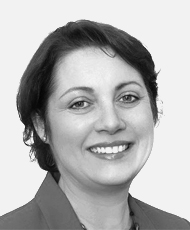 Some Lady
Bob Sanders
Bob Kelly
Chief Executive Officer
Vice President Marketing
Chairman
Ladyco
Sales Management Association
AXIOM Sales Force Development
rjkelly@salesmanagement.org
somelady@ladyco.comm
rjkelly@salesmanagement.org
13
14
Thank You
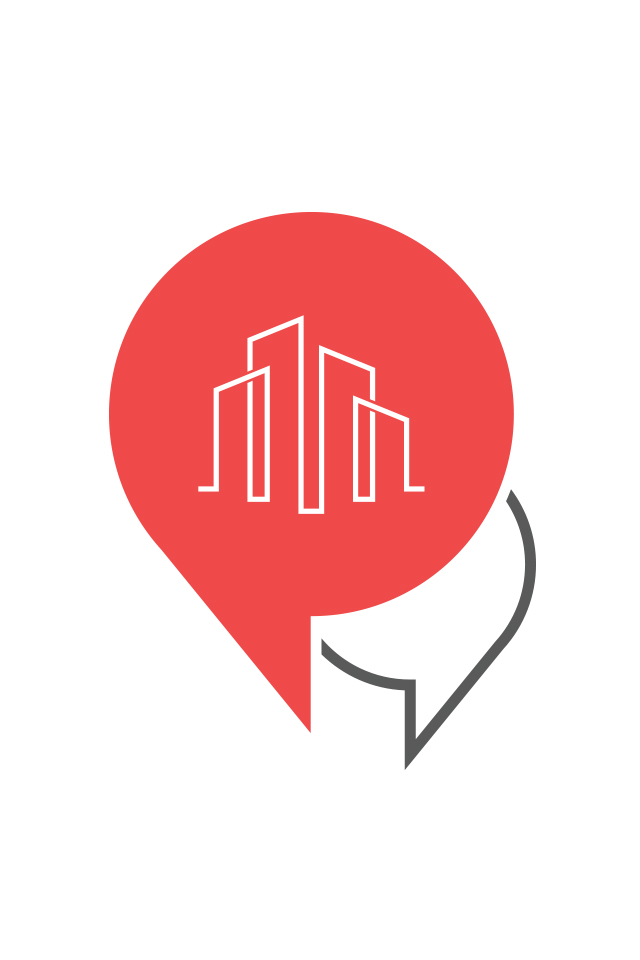 An audience generated question comes after the Q&A slide, added after the webcast
16